Қоғамдық – гуманитарлық әдістеме  бірлестігі
 2023-2024 оқу жылының есебі
ӘБ жұмысының мақсаты: Оқушылардың бейімділіктерін, мүмкіндіктерін ескере отырып, адамгершілік және интеллектуалдық танымдық белсенділіктерінің артуына ықпал ету, оқушының өзін-өзі бағалау жүйесін қалыптастыру.
Міндеттері:
Өзіндік білім жетілдіруге арналған заманауи әдебиеттерді оқып, талдау;
Пәнді оқытуға арналған инновациялық технологияларды меңгеру;
Оқушылардың ақпараттық технологияларға қызығушылықтарын арттыра отырып, шығармашылық және логикалық ойлау қабілеттерін дамыту;
Білім алушылардың танымдық қызығушылықтары мен бейімділіктерін және танымдық белсенділіктерін диагностикалау;
Пәнді оқыту үрдісінде өз бетінше іздену әрекеттеріне жағдай туғызу;
Рухани-адамгершілік және интеллектуалдық даму деңгейлерінің артуына жағдай жасау.
 Күтілетін нәтиже:
Жеке тұлғалық, адамгершілік, сенімге негізделген ынтымақтастық технологиясы мазмұнының жаңаруына ықпал ету;
Оқыту мотивациясының артуына жағдай туғызу;
Өз бетінше әрекет ету белсенділігінің артуы;
Оқушының танымдық қызығушылық белсенділіктерінің артуы.
Әдістеме бірлестігі мүшелері туралы ақпарат
Қазақ сыныптарының білім сапасы
Орыс сыныптарының білім сапасы
Оқушы жетістіктері
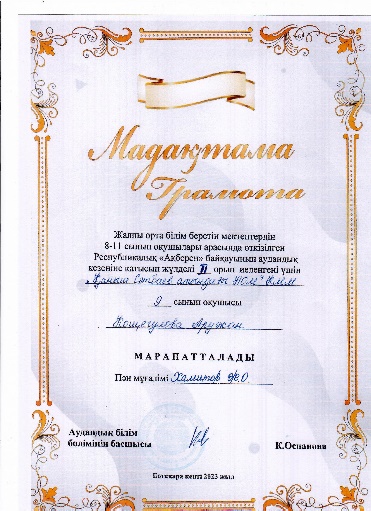 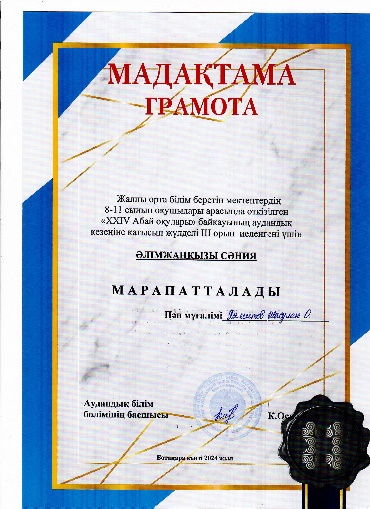 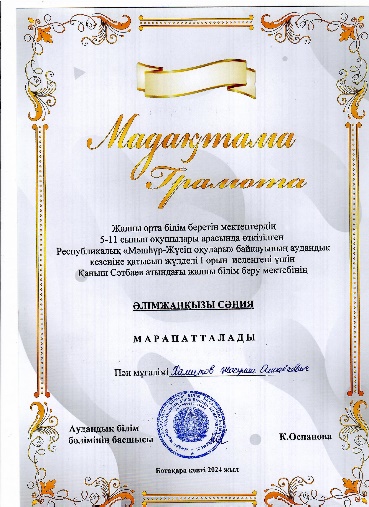 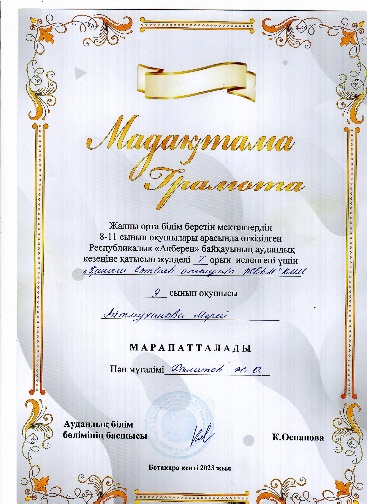 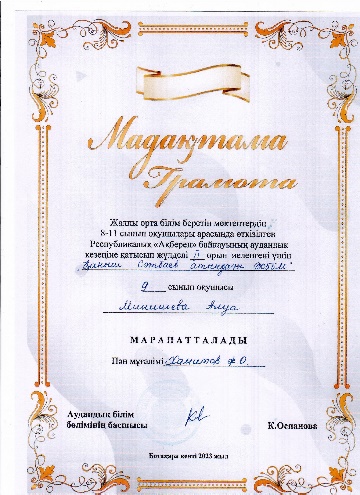 «Ақберен» байқауы,
аудандық кезең, 
Минишева Алуа, 
ІІ орын
«Ақберен» байқауы,
аудандық кезең, 
Айтмуханова Мерей, 
І орын
«Ақберен» байқауы,
аудандық кезең, 
Кощегулова Аружан, 
ІІ орын
«Абай оқулары», аудандық кезең, Әлімжанқызы Сания,
 ІІ орын
«Мәшһүр Жүсіп оқулары», аудандық кезең, Әлімжанқызы Сания,
 І орын
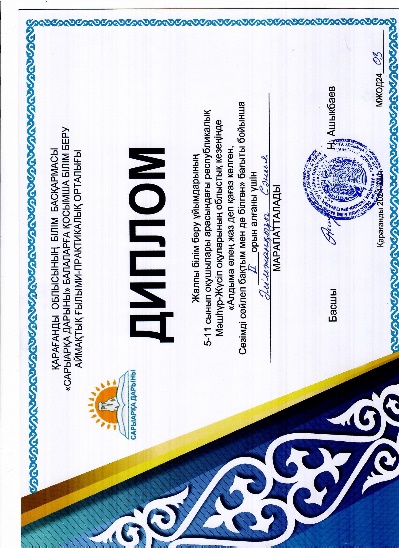 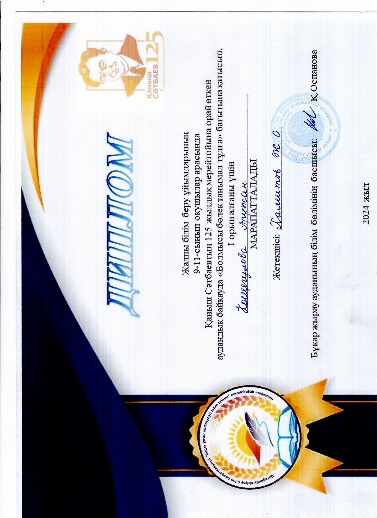 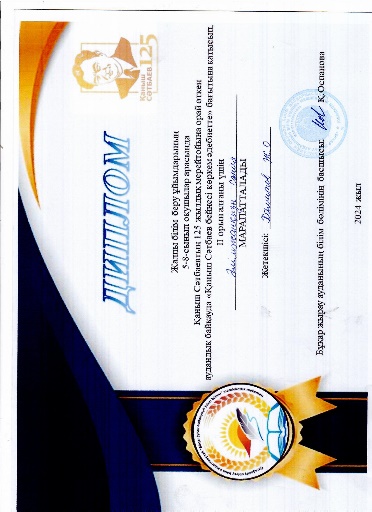 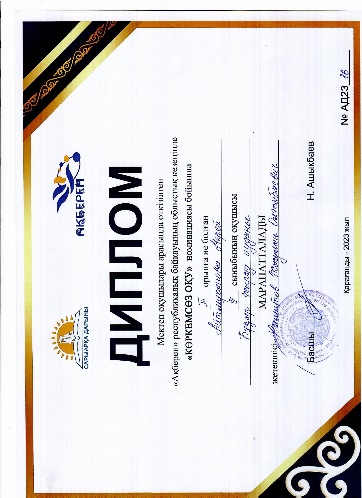 Қ.Сәтбаев 125 жыл, «Танымы бөлек танымал тұлға» байқауы,
Кощегулова Аружан, 
І орын
Қ.Сәтбаев 125 жыл, «Қ.Сәтбаев бейнесі әдебиетте» байқауы,
Әлімжанқызы Сәния, 
ІІ орын
«Мәшһүр Жүсіп оқулары», облыстық кезең, Әлімжанқызы Сания,
 ІІ орын
«Ақберен» байқауы,
облыстық кезең, 
Айтмуханова Мерей, 
ІІІ орын
Оқушы жетістіктері
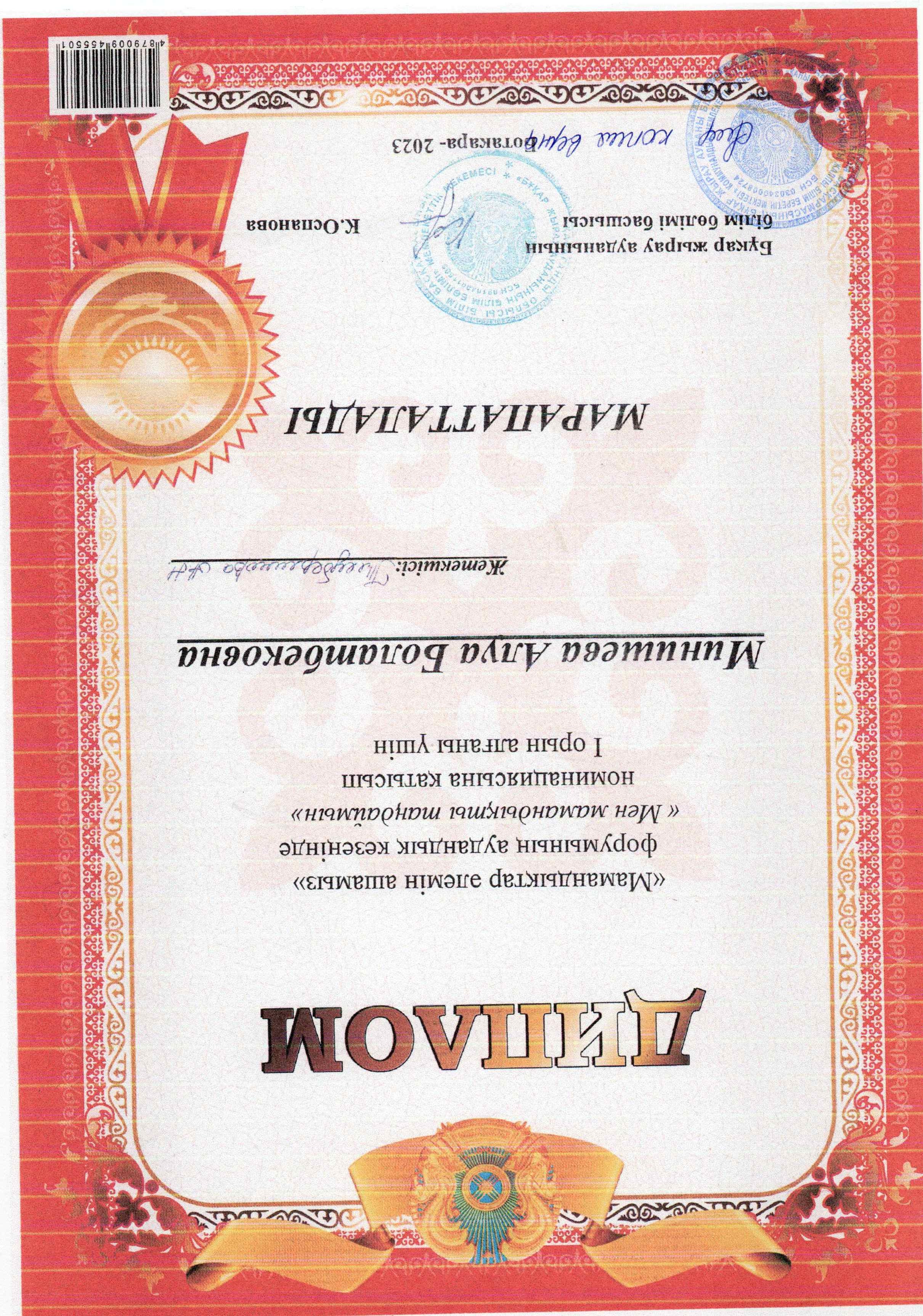 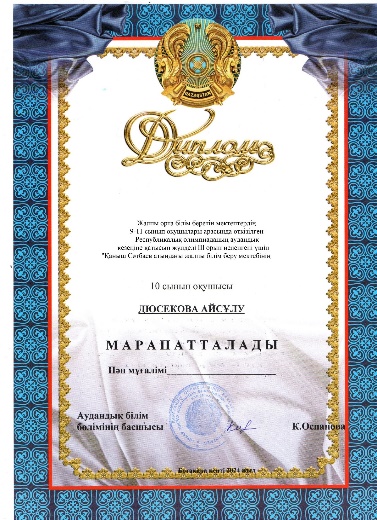 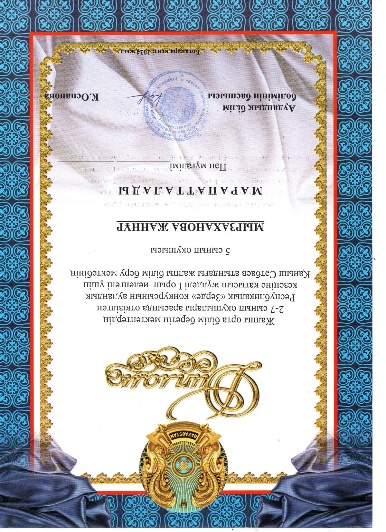 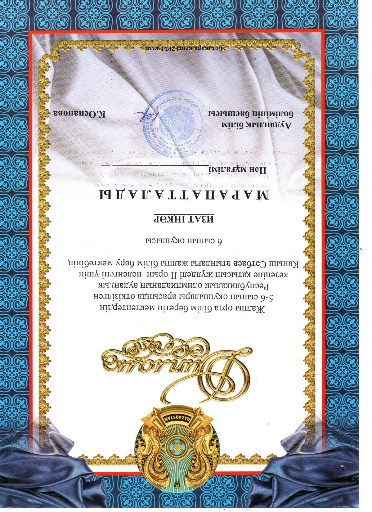 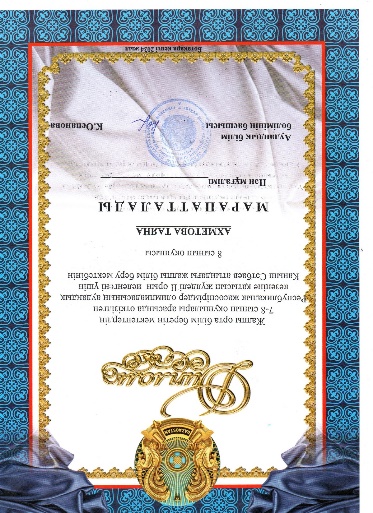 «Мамандықтар әлемін ашамын» конкурсы,
аудандық кезең, 
Минишева Алуа, 
І орын
«Менің шағын Отаным» конкурсы,
аудандық кезең, 
Дюсекова Айсұлу, 
ІІ орын
Пәндік олимпиада(тарих), аудандық кезең, Дюсекова Айсулу,
 ІІІ орын
Пәндік олимпиада(тарих), аудандық кезең, 
Изат Іңкар
 ІІ орын
Пәндік олимпиада(тарих), аудандық кезең, Ахметова Таяна, 
ІІ орын
«Зерде» ғылыми жобасы, аудандық кезең, Мырзаханова Жаннұр,
І орын
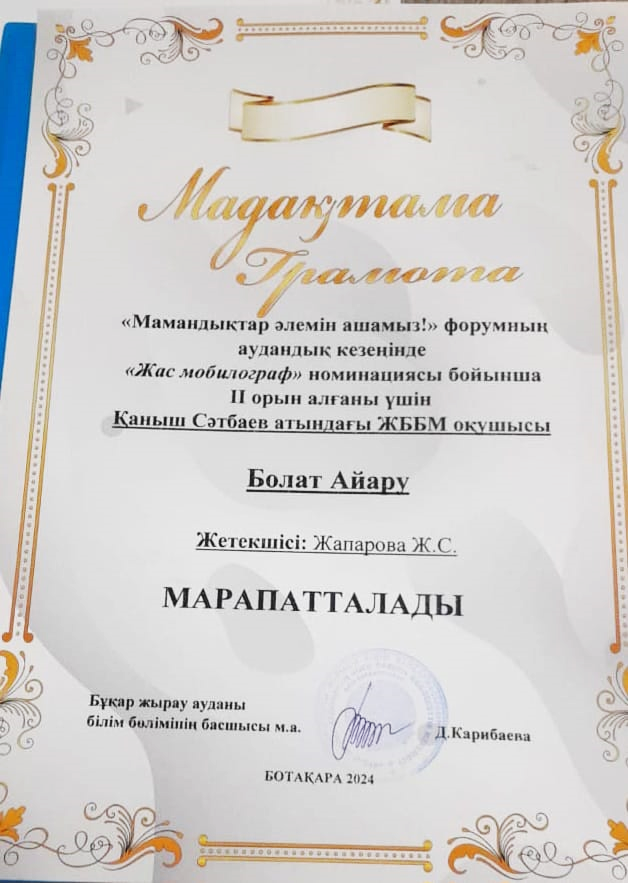 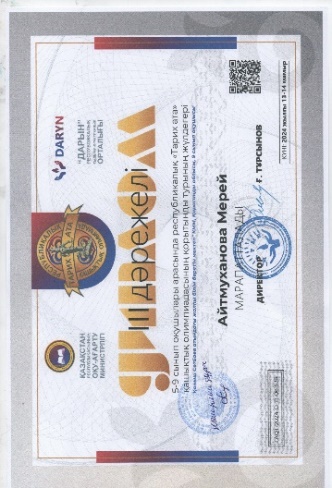 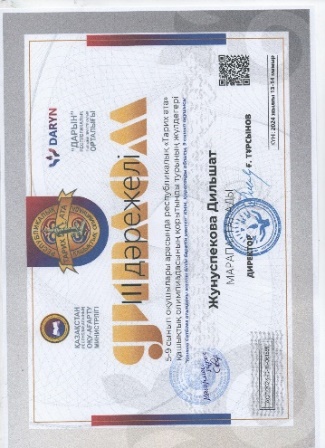 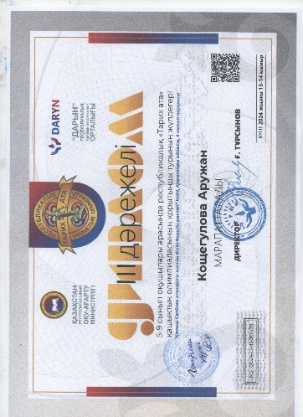 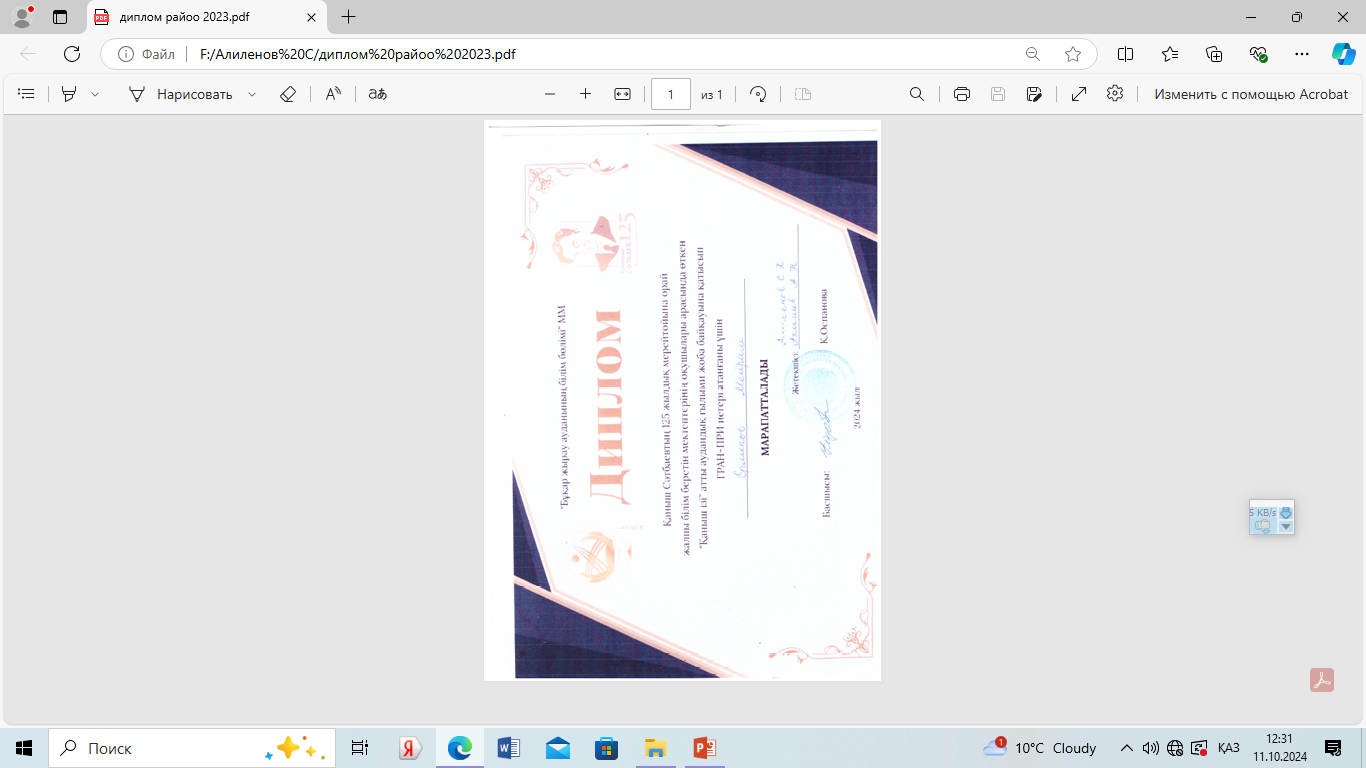 «Тарих ата» республикалық олимпиадасы,
Кощегулова Аружан, 
ІІІ орын
«Мамандықтар әлемін ашамын» конкурсы,
аудандық кезең, 
Болат Айару, 
ІІ орын
Қ.Сәтбаев 125 жыл, «Қаныш ізі» байқауы,
Ермеков Мейрам, 
гран-при
«Тарих ата» республикалық олимпиадасы,
Айтмуханова Мерей, 
ІІІ орын
«Тарих ата» республикалық олимпиадасы,
Жунуспекова Дильшат, 
ІІІ орын
Мұғалім жетістіктері
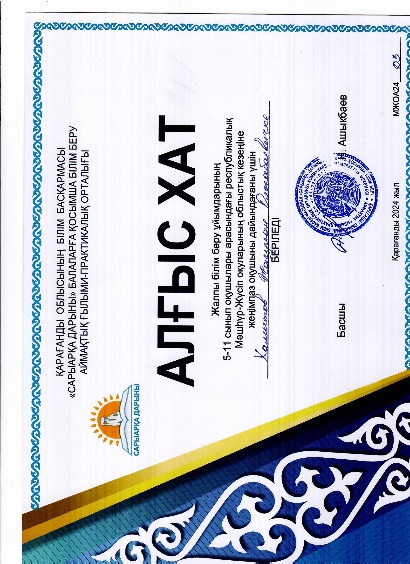 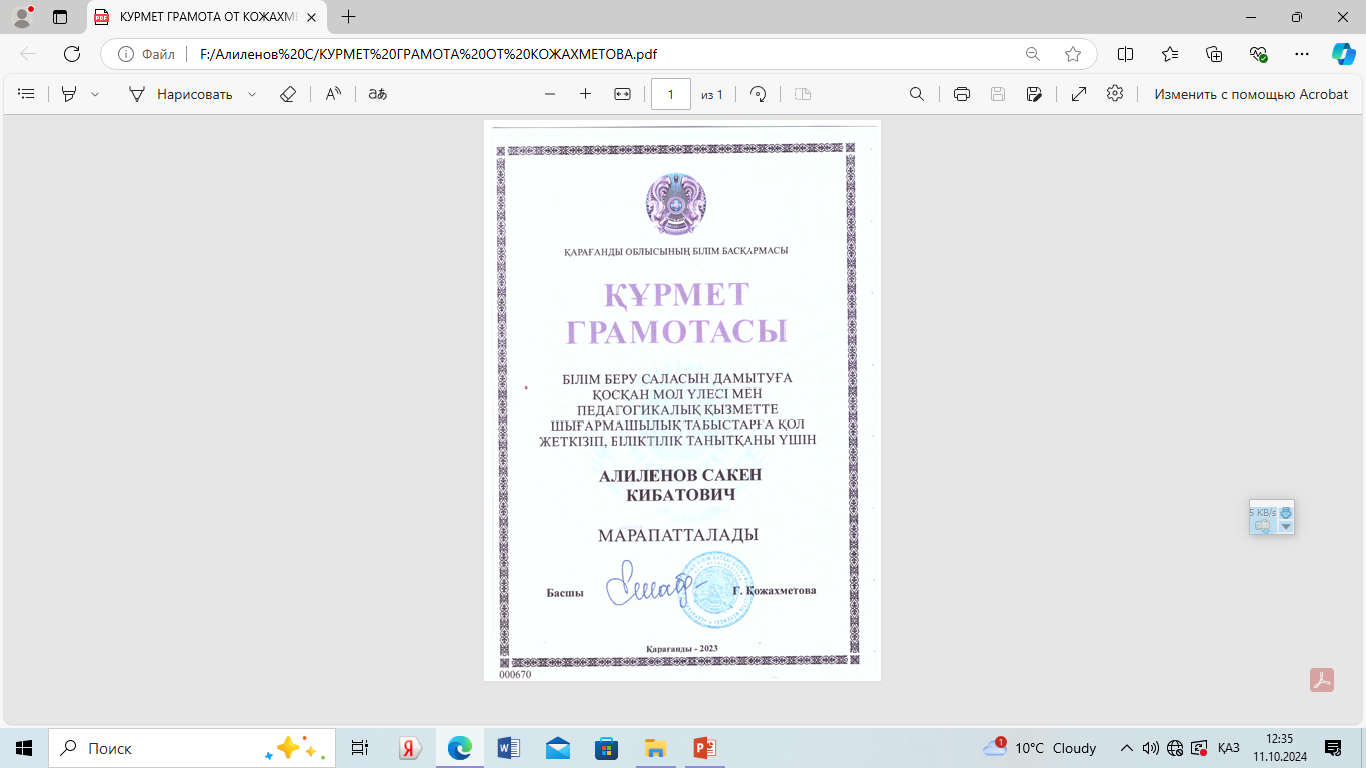 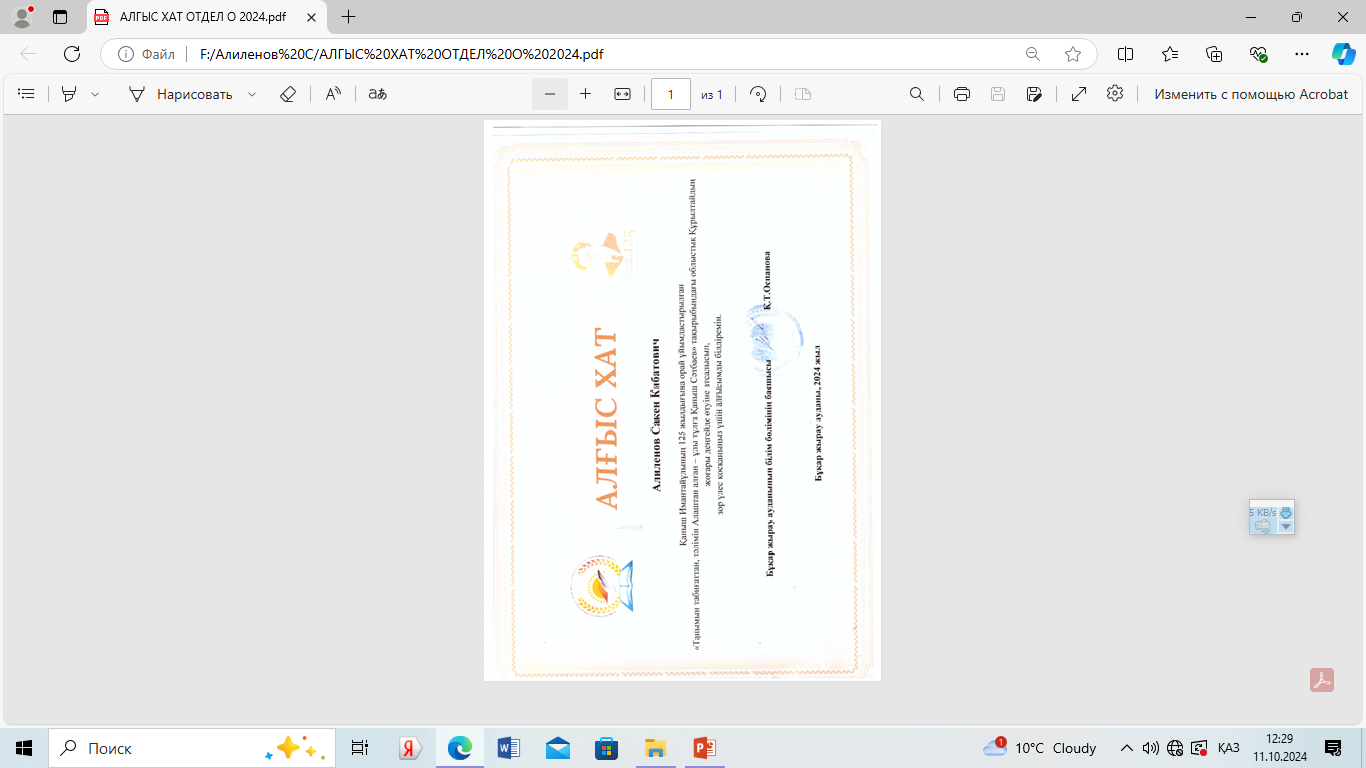 «Сарыарқа дарыны»орталығы, алғыс хат, Хамитов Ж.О.
Аудан әкімнің алғыс хаты, Алиленов С.К.
Облыстық ББ, құрмет грамотасы, 
Алиленов С.К.
Аудандық ББ, алғыс хат, Алиленов С.К.
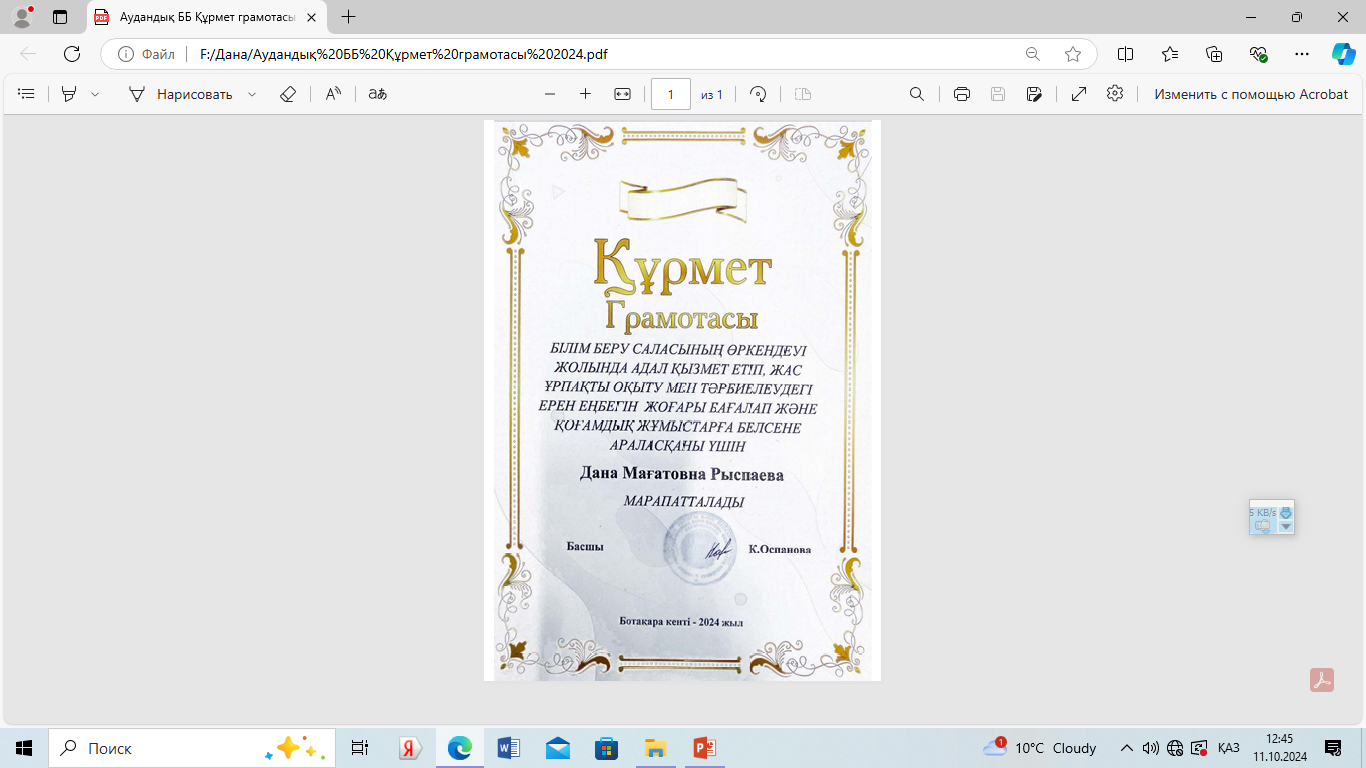 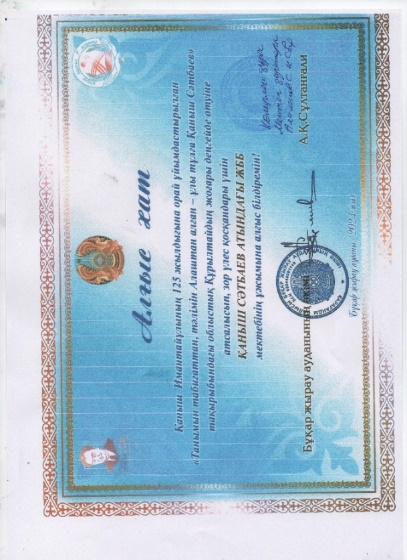 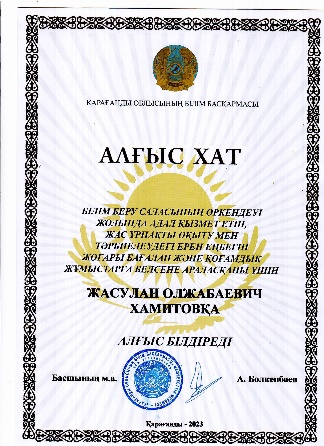 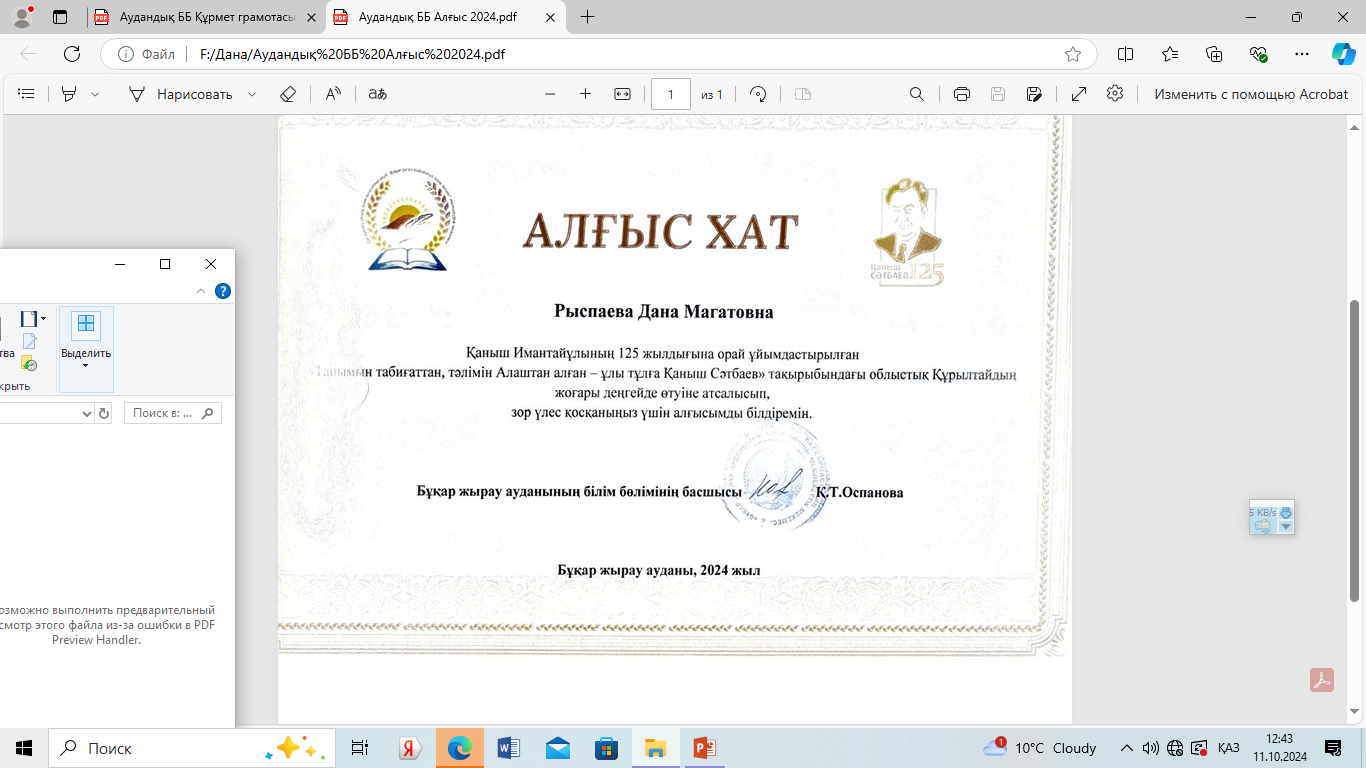 Аудандық ББ, алғыс хат, Рыспаева Д.М.
Аудан әкімнің алғыс хаты, Рыспаева Д.М.
Аудандық ББ, құрмет грамотасы, 
Рыспаева Д.М.
Облыстық ББ, алғыс хат, 
Хамитов Ж.О.
Мұғалім жетістіктері
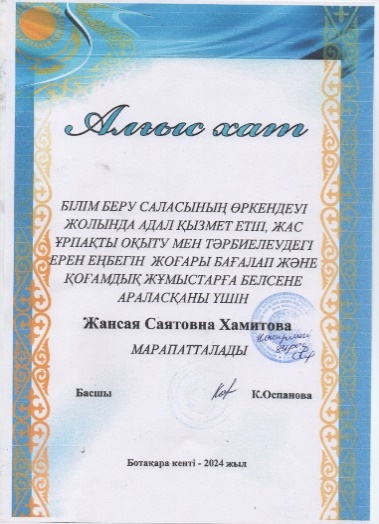 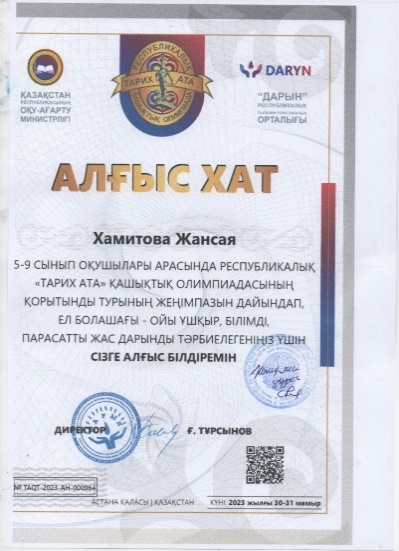 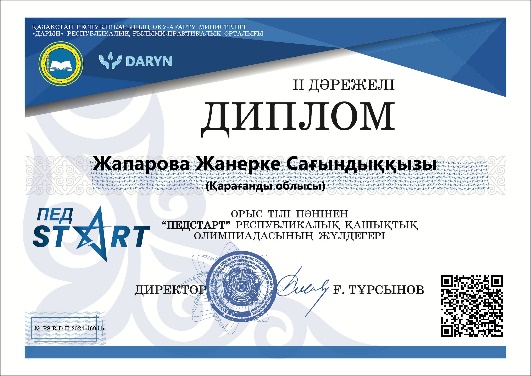 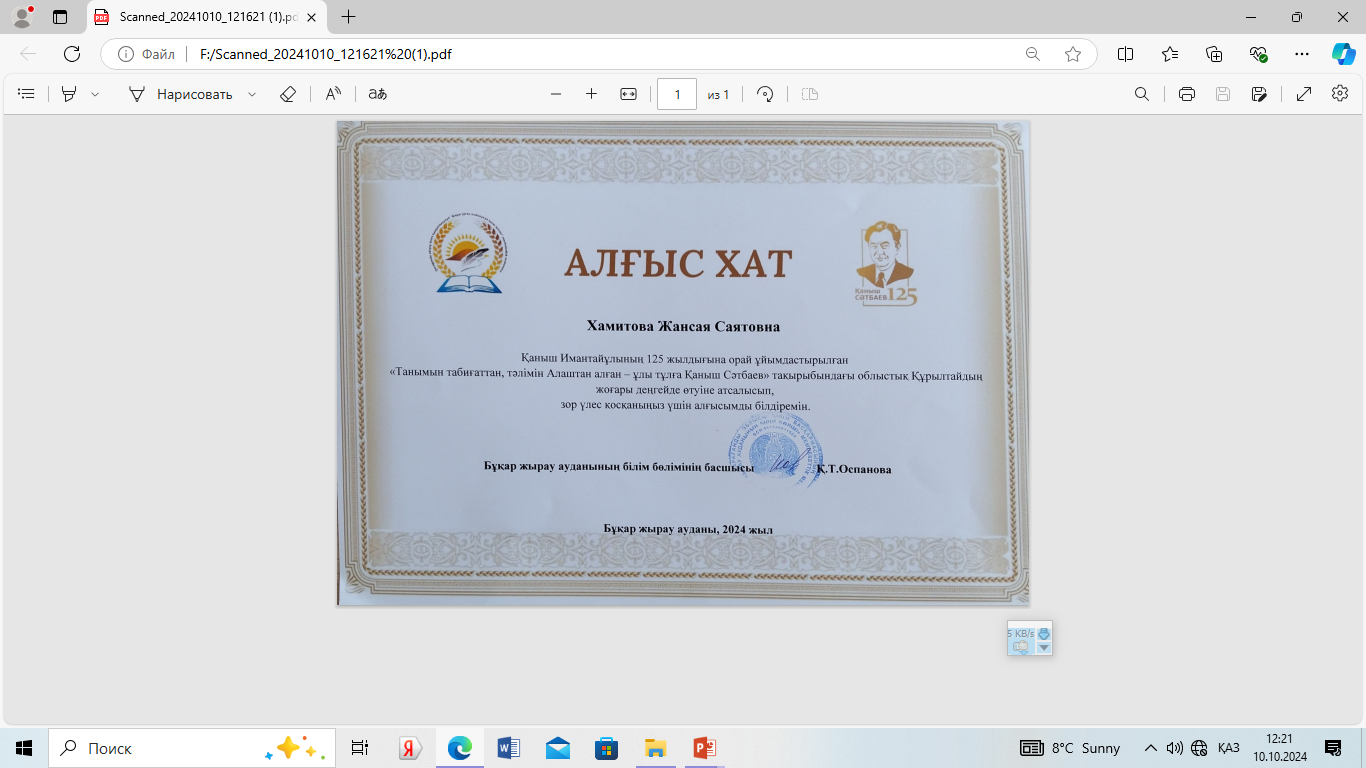 «Педстарт», ІІ дәрежелі диплом, Жапарова Ж.С.
«Дарын» республикалық ғылыми-практикалық орталығы, алғыс хат, Хамитова Ж.С.
Аудандық ББ, алғыс хат, Хамитова Ж.С.
Аудандық ББ, алғыс хат, Хамитова Ж.С.
Аудан әкімнің алғыс хаты, Хамитова Ж.С.
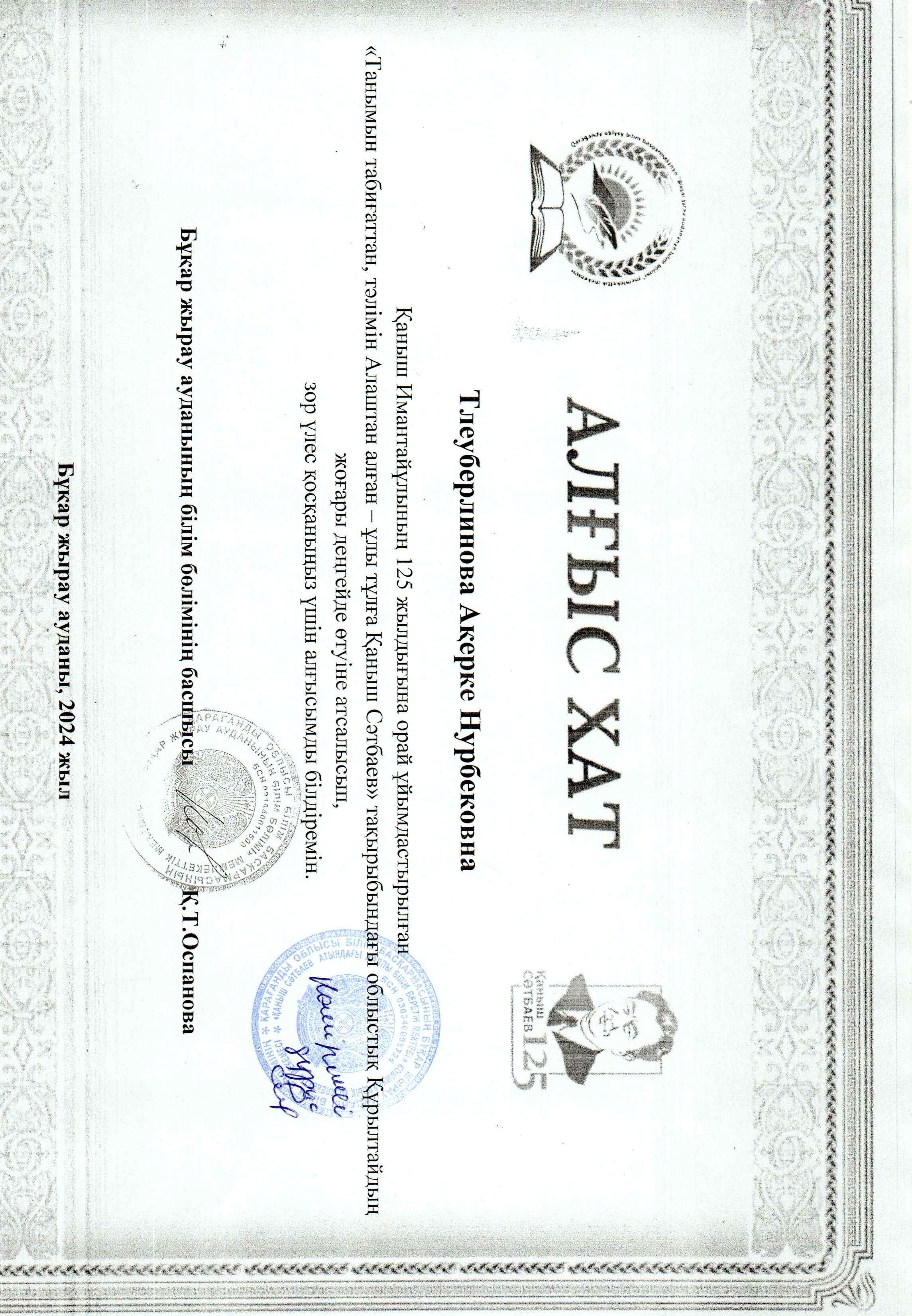 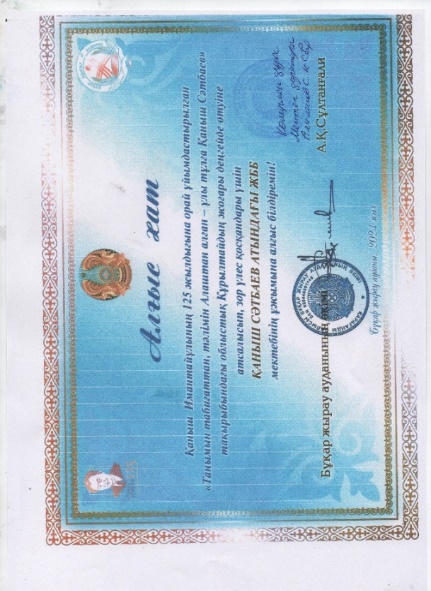 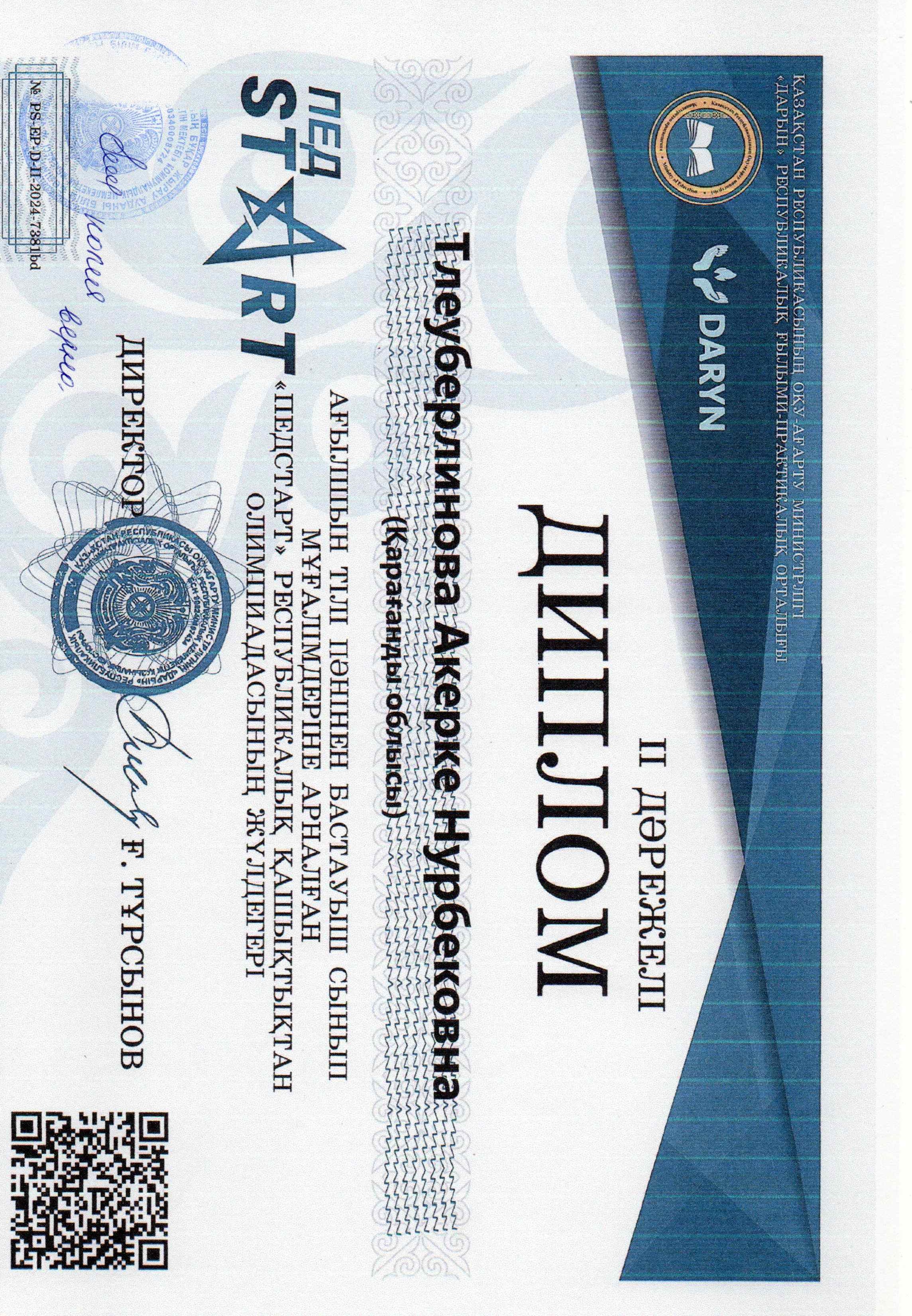 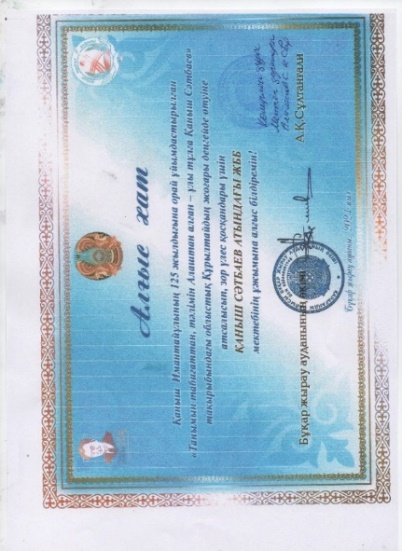 Аудан әкімнің алғыс хаты, Жапарова Ж.С.
Аудан әкімнің алғыс хаты, Тлеуберлинова А.Н.
«Педстарт»,ІІ дәрежелі диплом, Тлеуберлинова А.Н.
Аудандық ББ, алғыс хат, Тлеуберлинова А.Н.